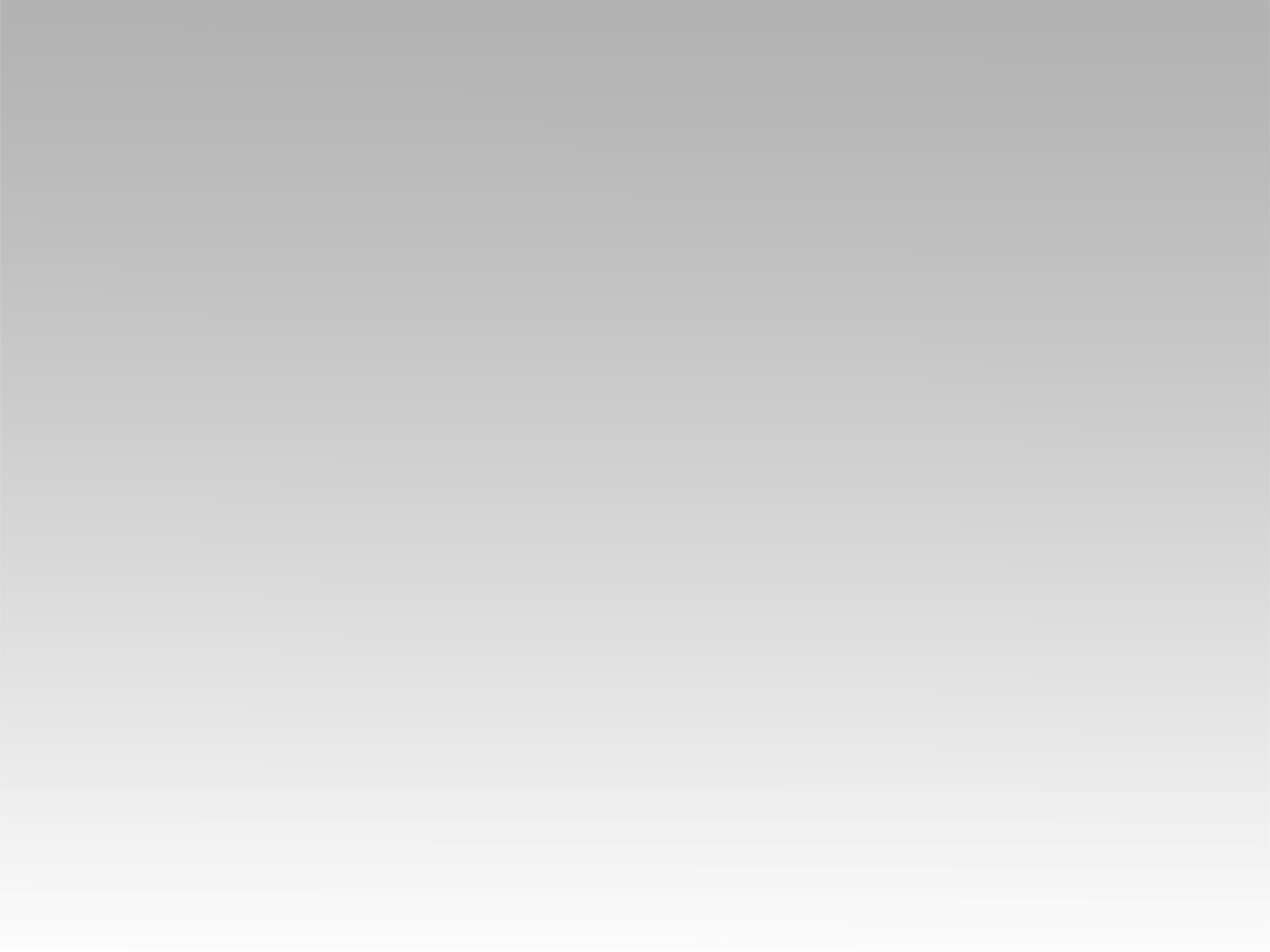 ترنيمة 
دَعْ اِلمَسِيحَ يَحُوطُ قلبَكَ
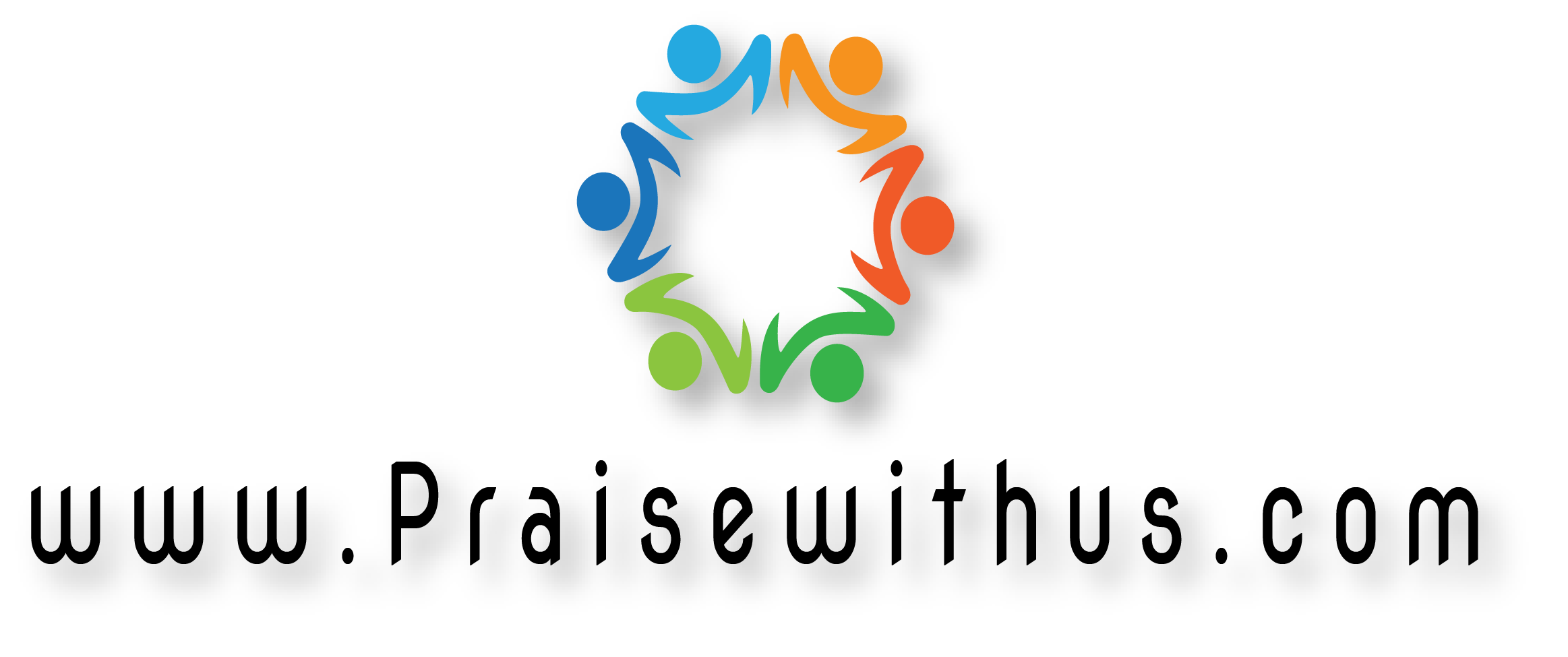 1- 
دَعْ اِلمَسِيحَ يَحُوطُ قلبَكَ بِرُوحِ حُبِّـهِوَغَامِرَاً بِفَيْضٍ مِن سَلامِهِدَعْ اِلمَسِيحَ يُحَطِّمُ قَيْدَكَ وَبرُوحِهِ الأمِينهوَ يَقودُ وَيُثَبِّتُ خُطـــــاكَ
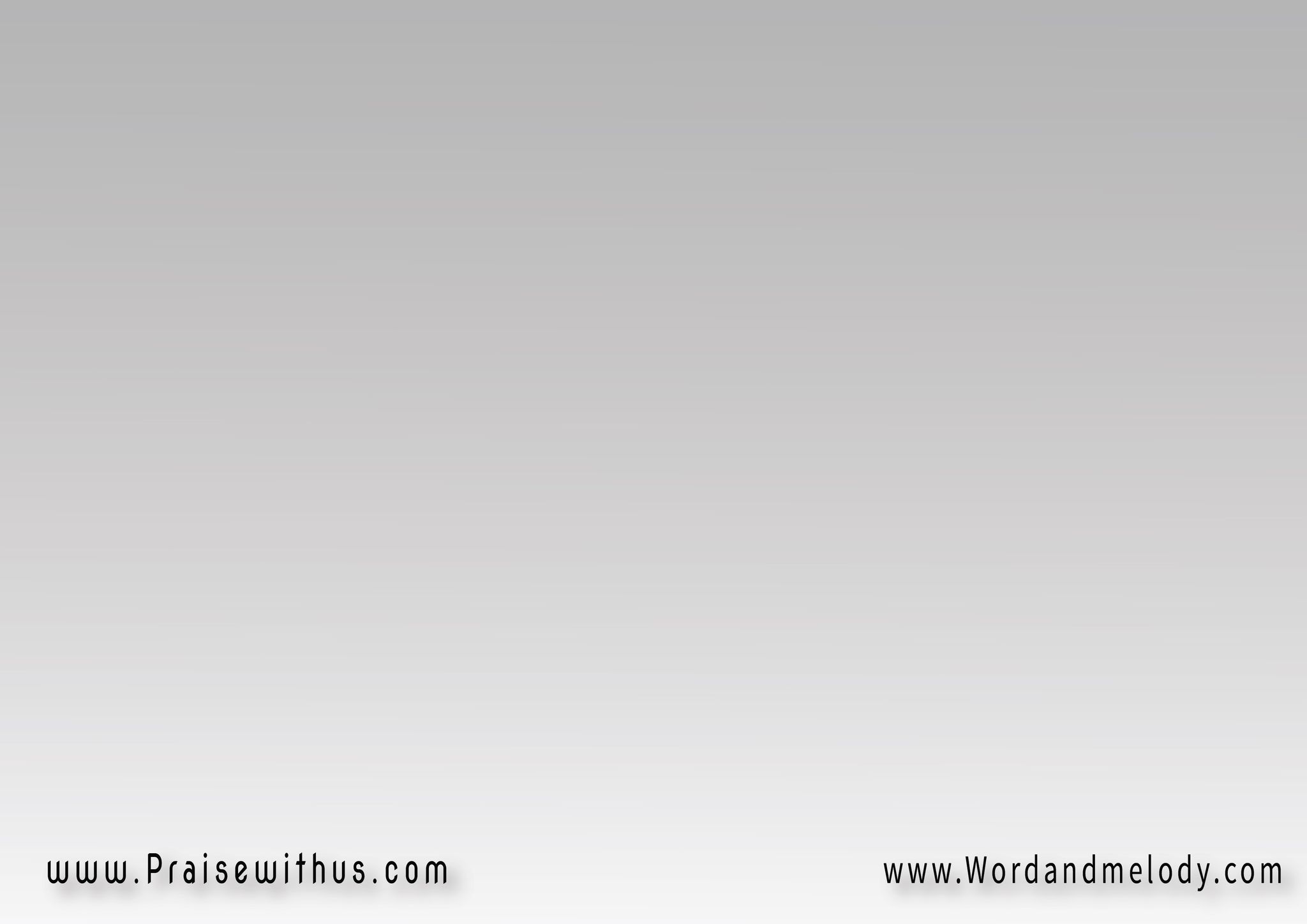 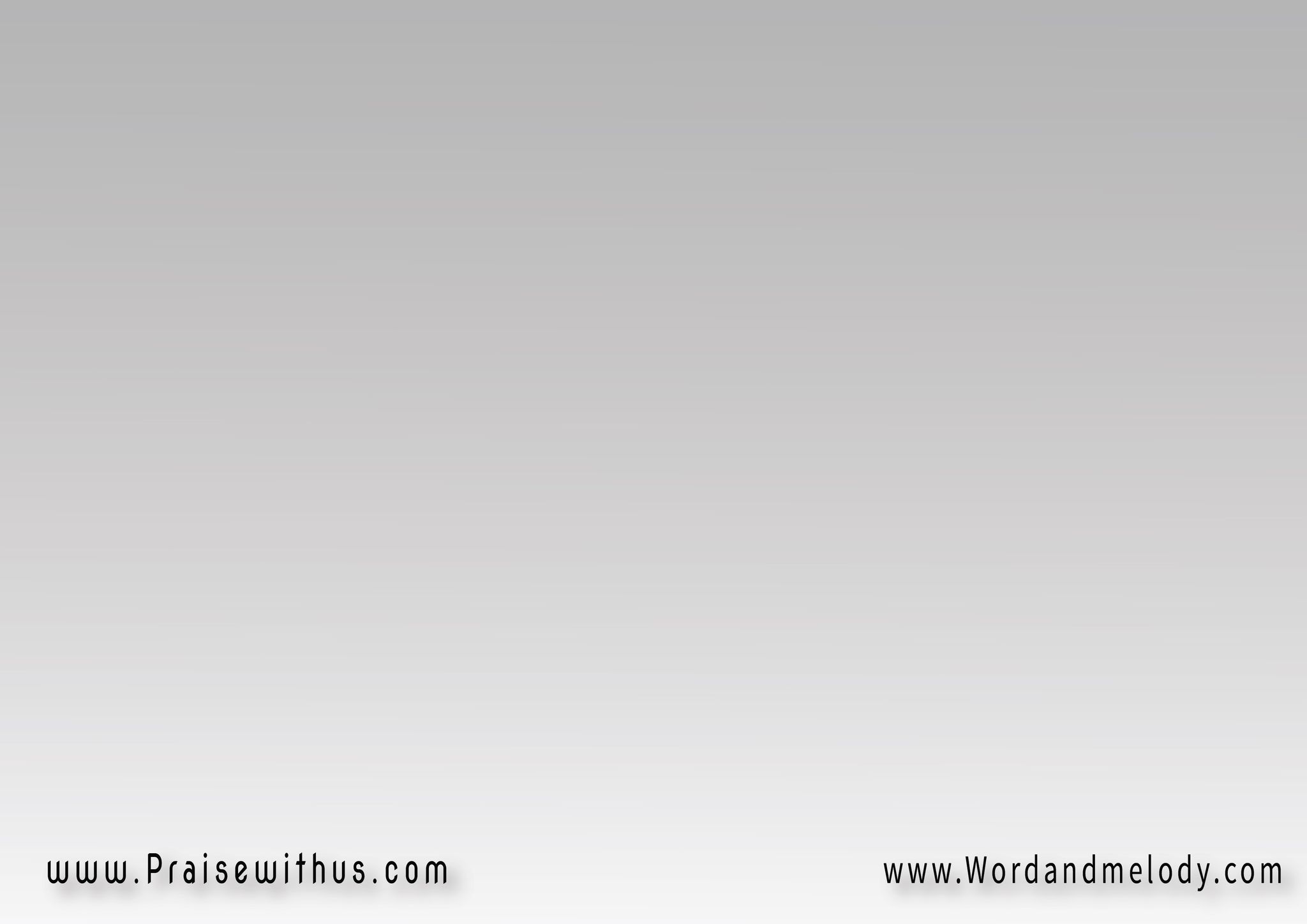 القرار :
 (يَسوع يَسوع 
بَارِكْ شَعْبَكَ)2
2- 
تَعَالَ أنشِدْ لَهُ وَرَنِّمْ مِن عُمقِ قلبِكَسَامِعَاً لِصَوْتِهِ مُسَلِّمَاً أمرَكَسَيَحمِلُ كُلَّ سِنِين تَعَبِكَ وَدُمُوعِ حُزنِكَوَسَتَحظَى بالحَيَاةِ في اِسمِهِ
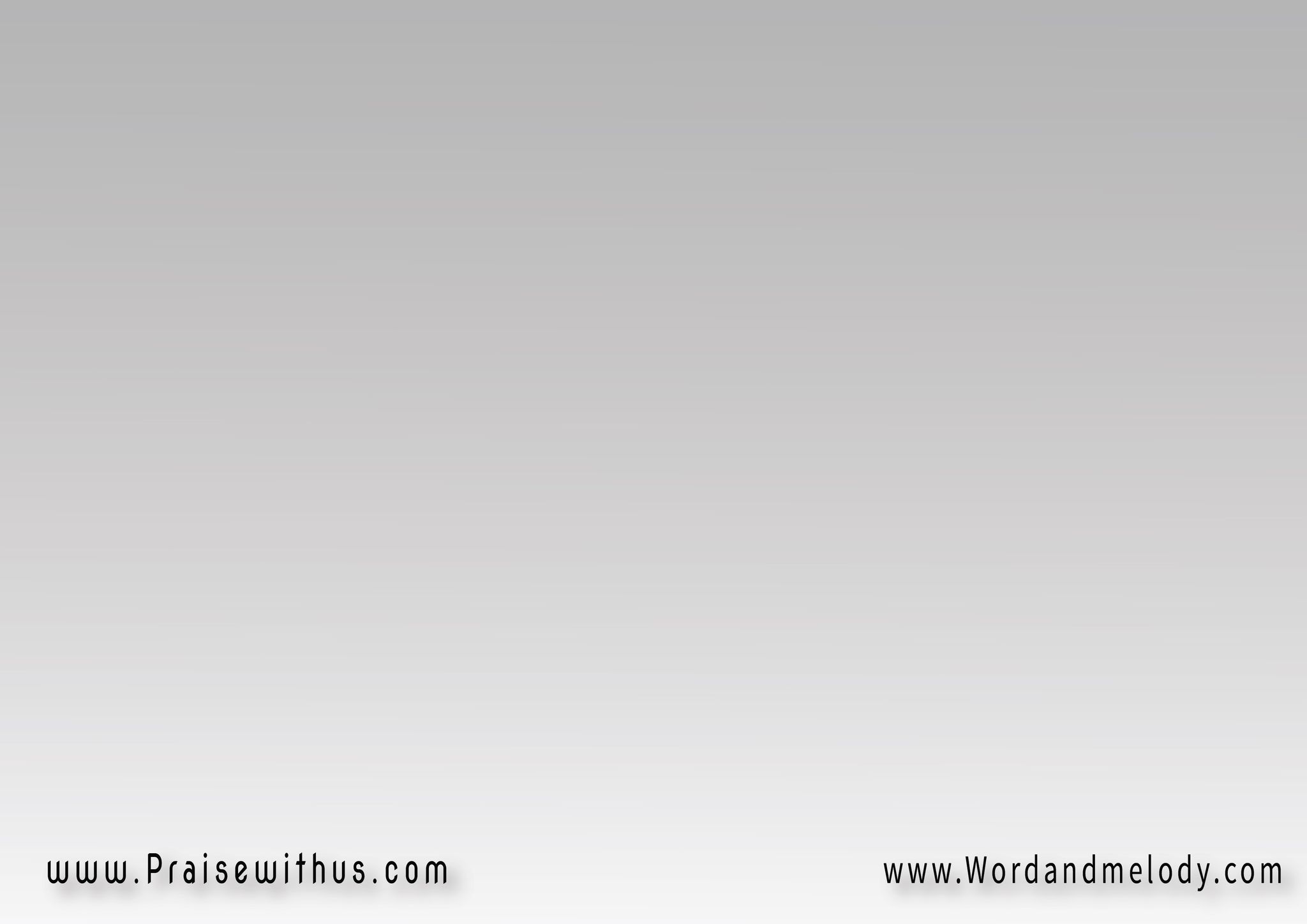 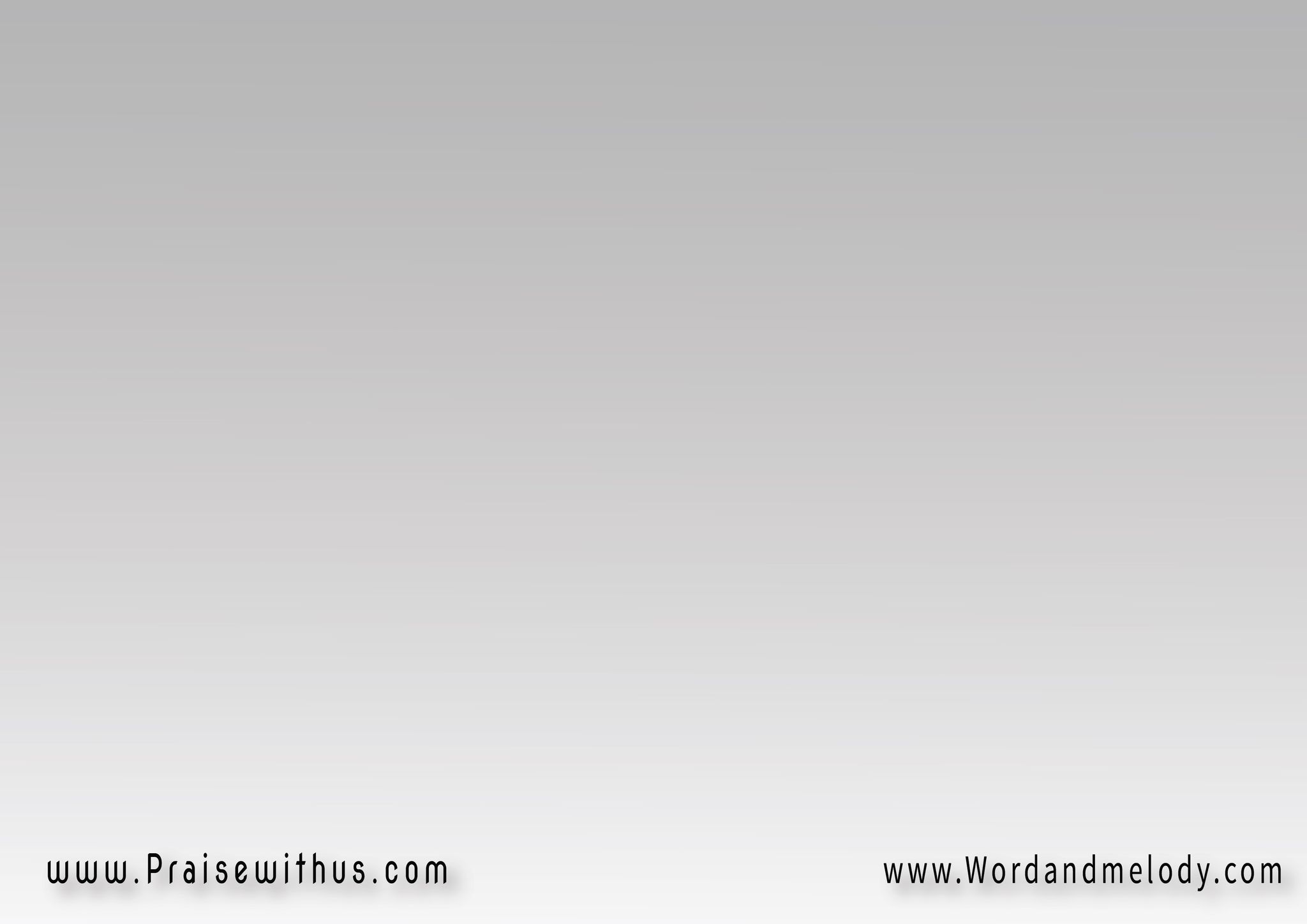 القرار :
 (يَسوع يَسوع 
بَارِكْ شَعْبَكَ)2
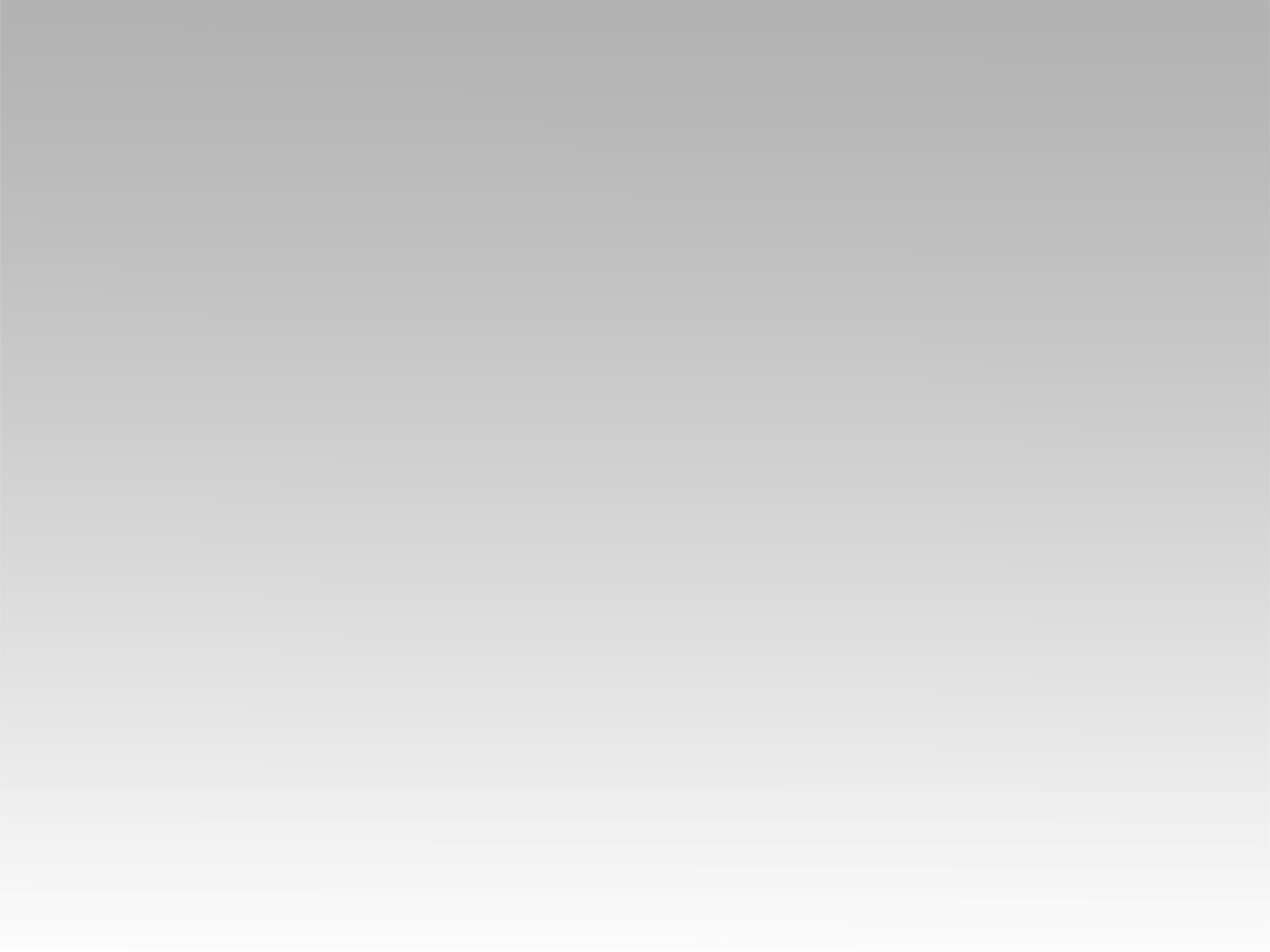 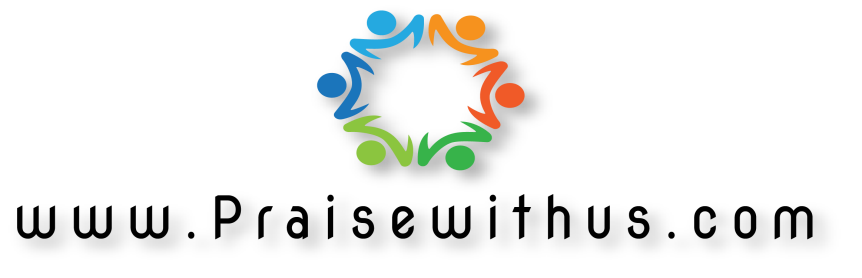